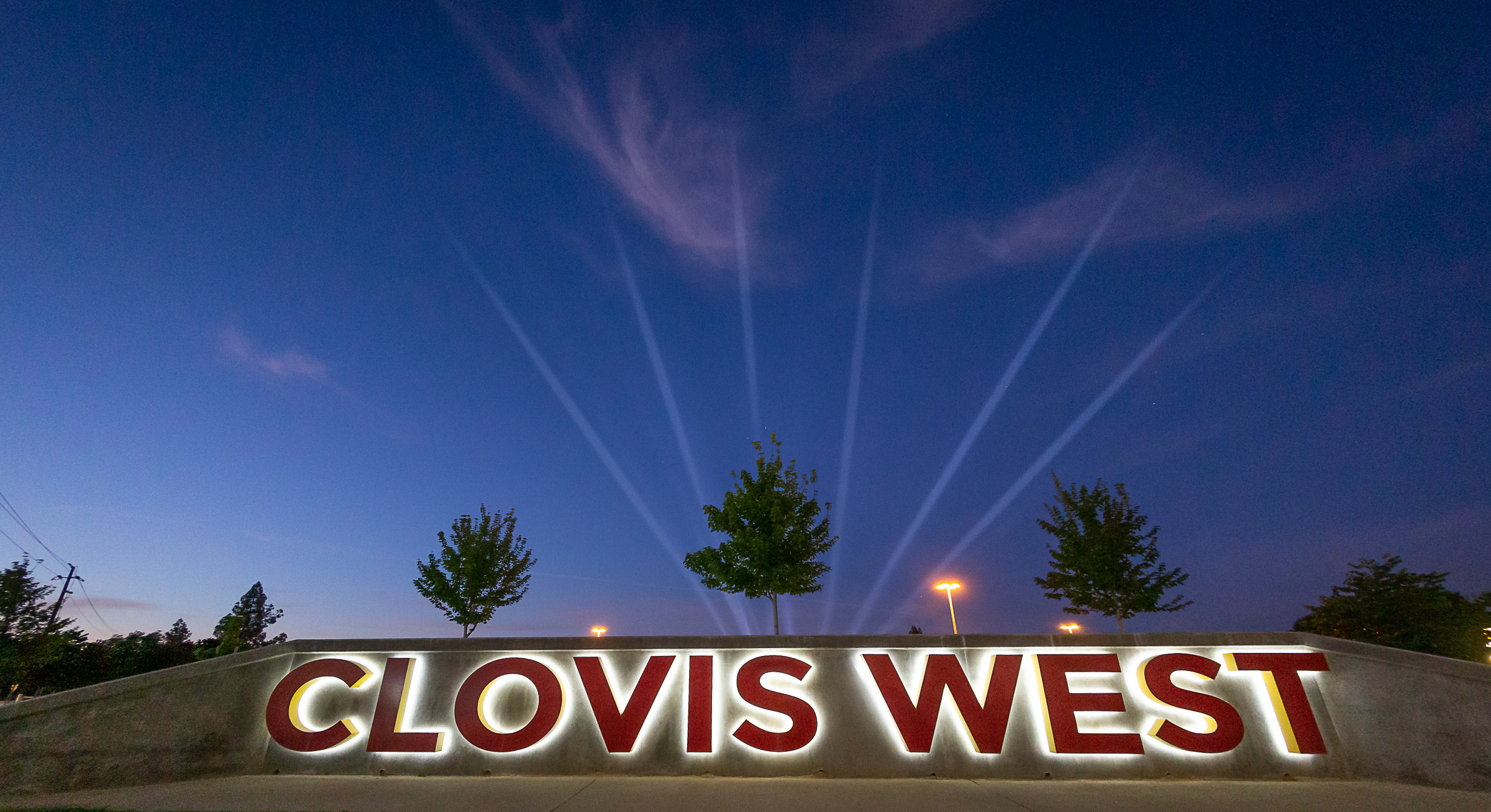 CLASS OF 2025 Registration
Clovis West High School
Registration DatesTammy Brisky
Registration: February 22-27th
All current 8th grade students will register online via Student Connect through their AB class.
You can access the Clovis West Registration Website for updated information.
Required 9th Grade ClassesTammy Brisky
All Freshmen must take:
English 
Math
Physical Education (PE)
Health
*To be NCAA compliant, recommend four academic classes per year.
Students must pass all classes with a D or higher.
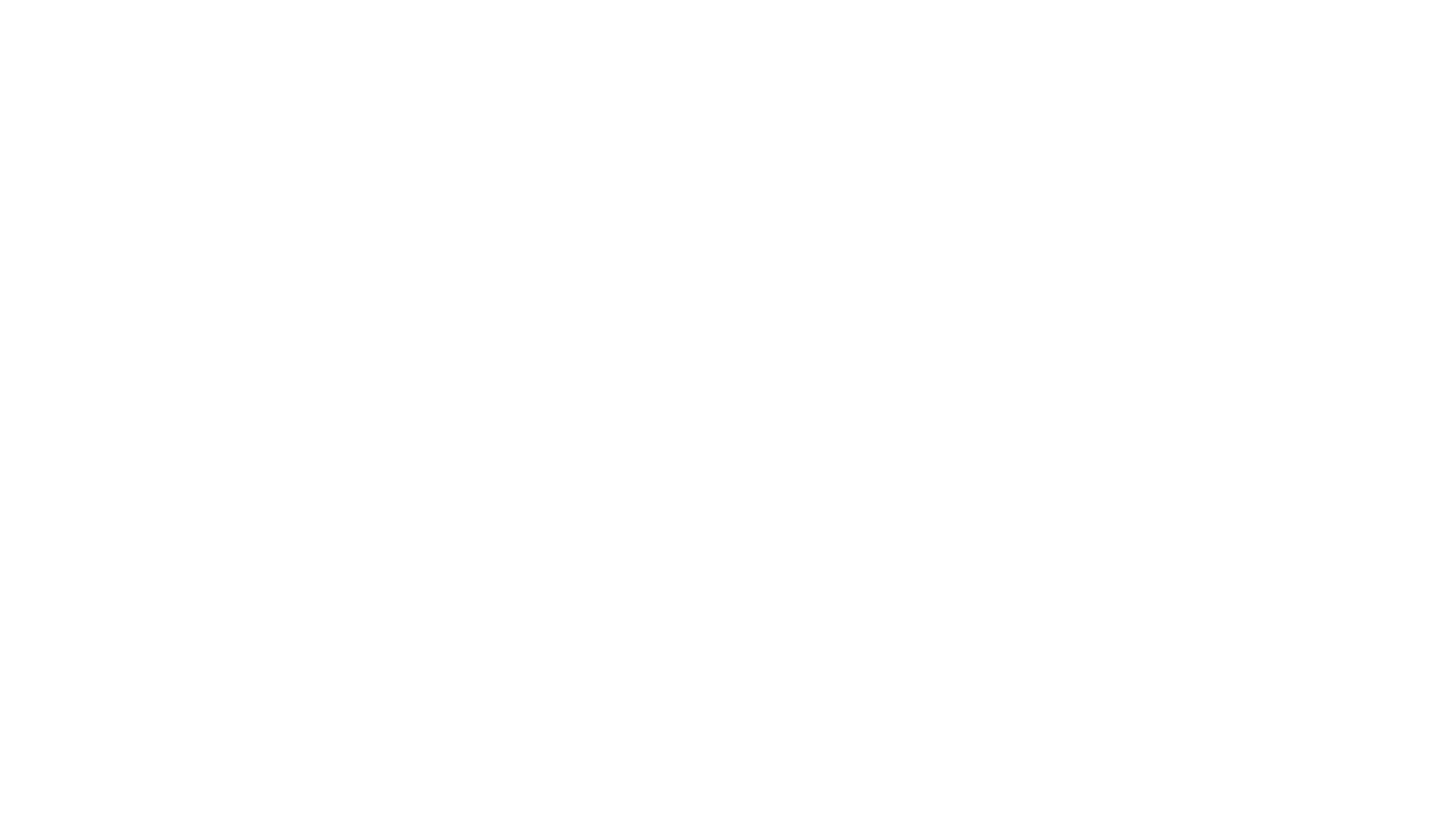 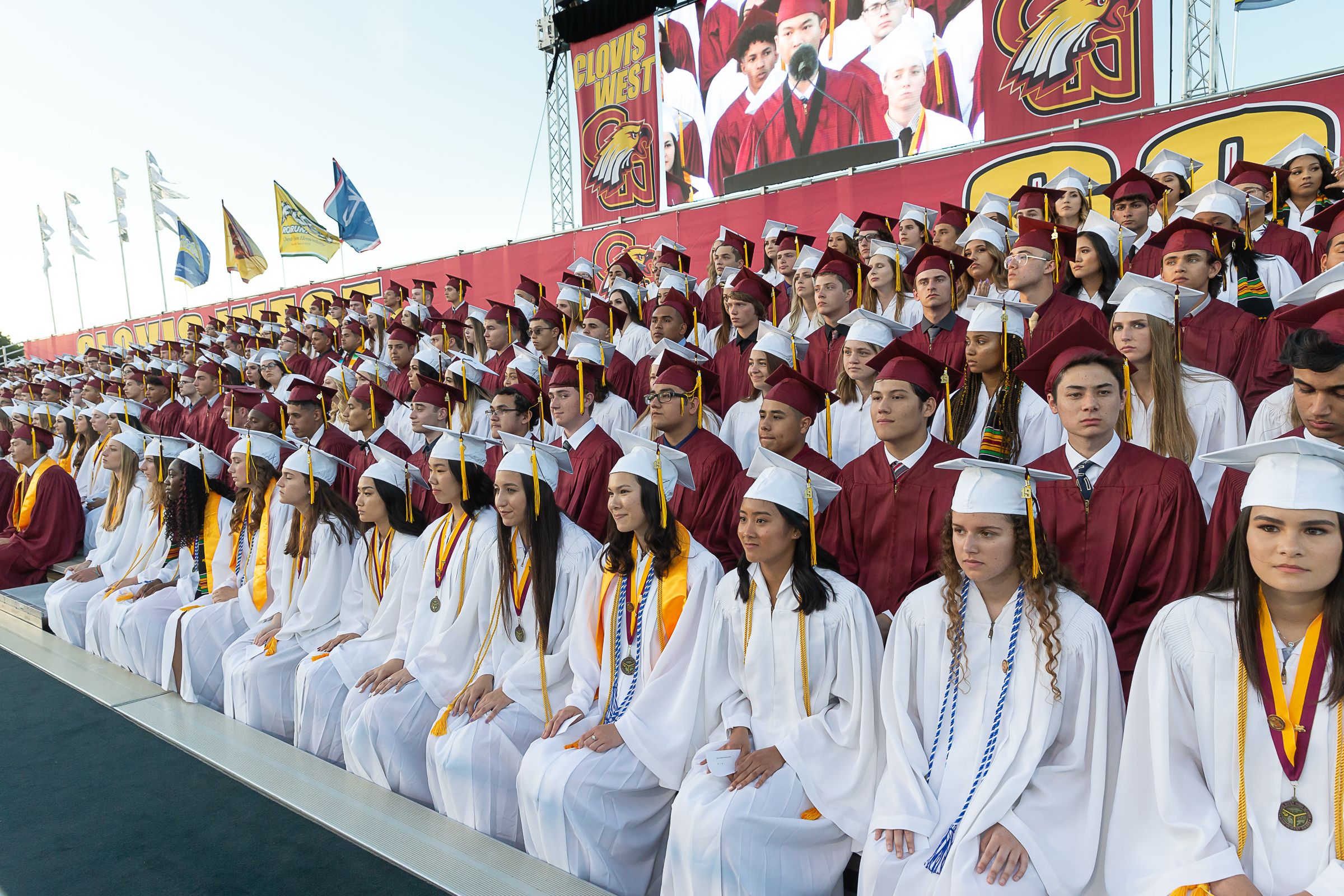 Clovis West Graduation Requirements Josie Vargas
Credits: 230
English: 4 years
Math: 2 years
Including Math 1 & Math 2
Science: 2 years
Including Physical (1) & Life (1)
Social Science: 3 years
PE: 4 years
Health: 1 semester
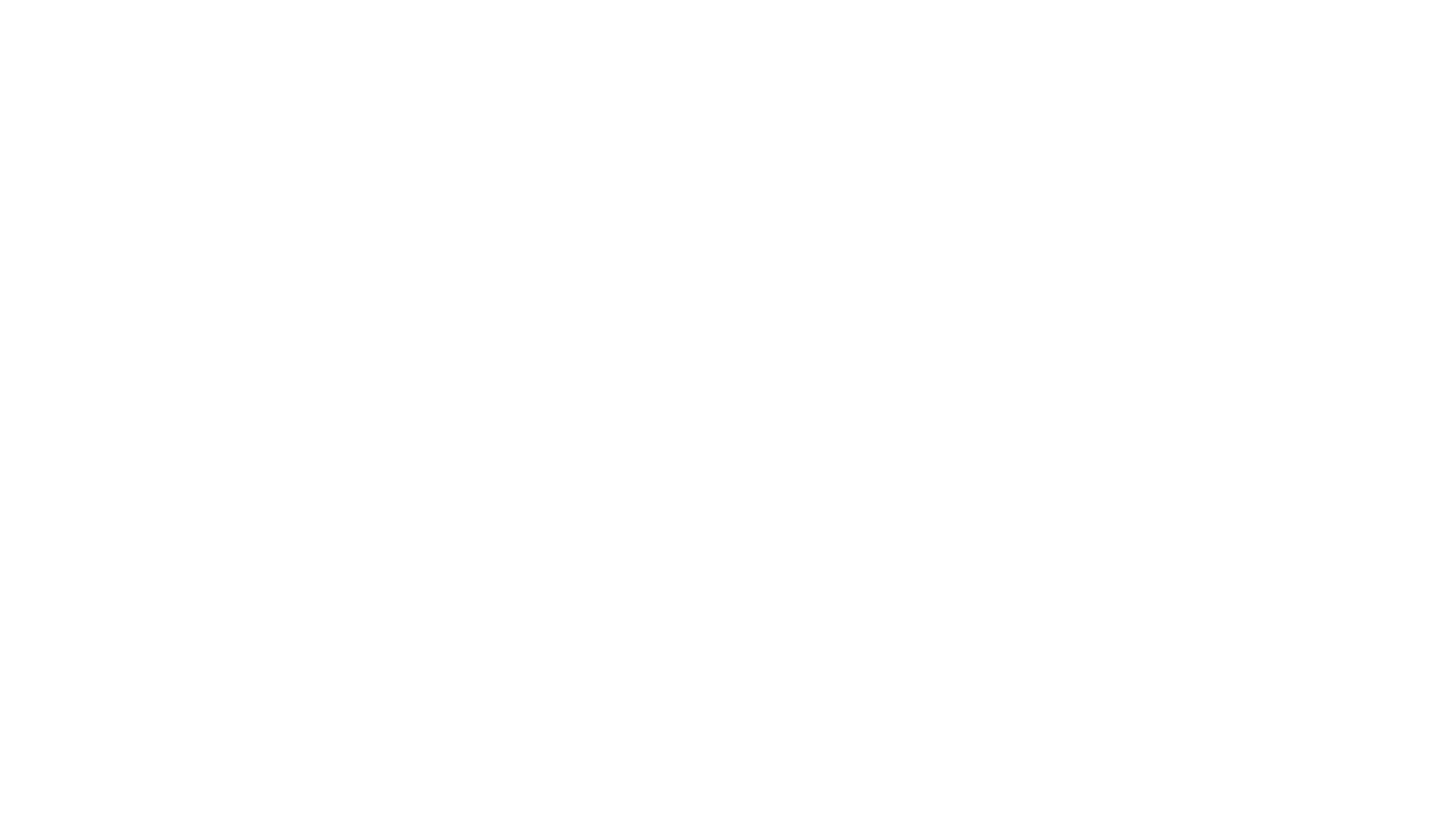 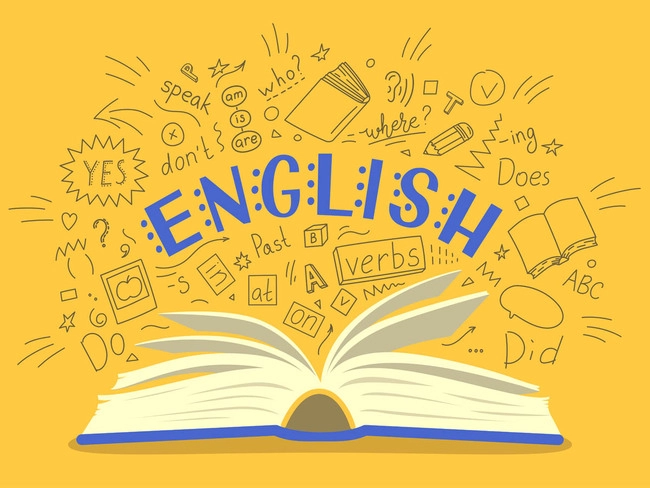 EnglishJosie Vargas
English 9
Fulfills high school and CSU/UC requirement.
English 9 Honors
Fulfills high school and CSU/UC requirement.
A in AB Language Arts.
Overall GPA of 3.5 or higher.
AB teacher approval.
Complete questionnaire provided in your AB teacher’s google classroom.
Must complete assigned summer work
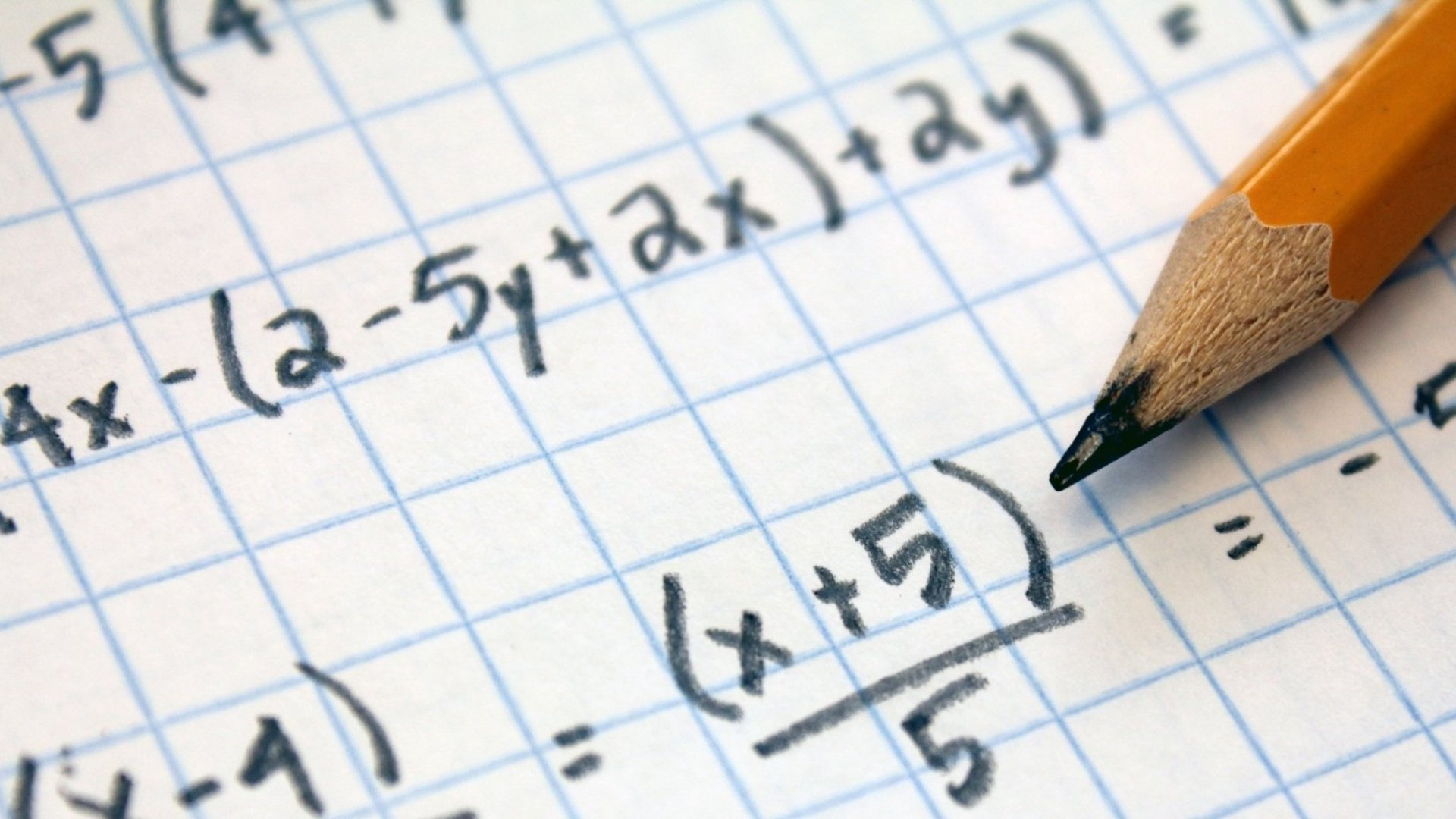 MathAnthony Bringetto
Math 1
Math 2
Honors Math 2
Current Math grades will determine Math level placement for next year.
Math Placement GuidelinesAnthony Bringetto
Integrated Physical Science 1
ScienceAndrea Yang
Biology
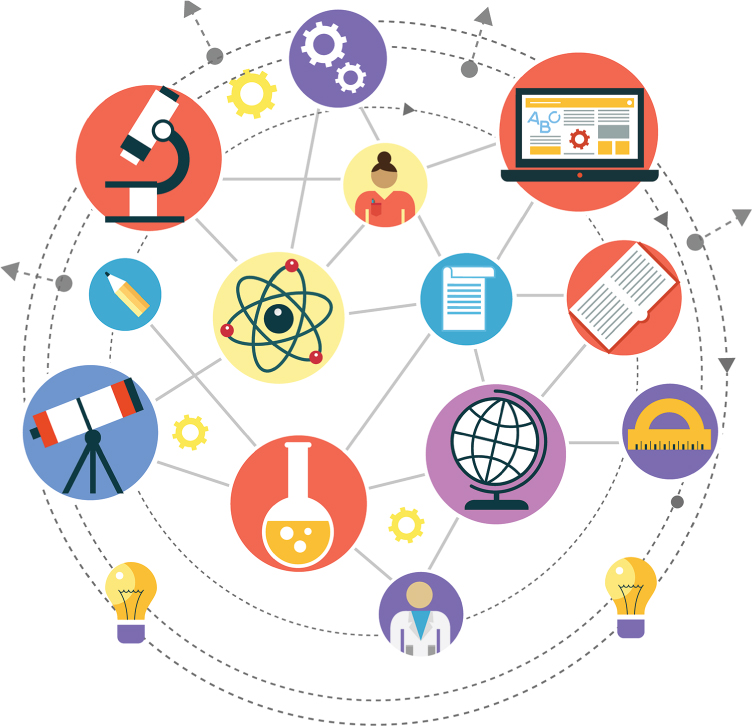 Honors Biology
Chemistry
Science PathwayAndrea Yang
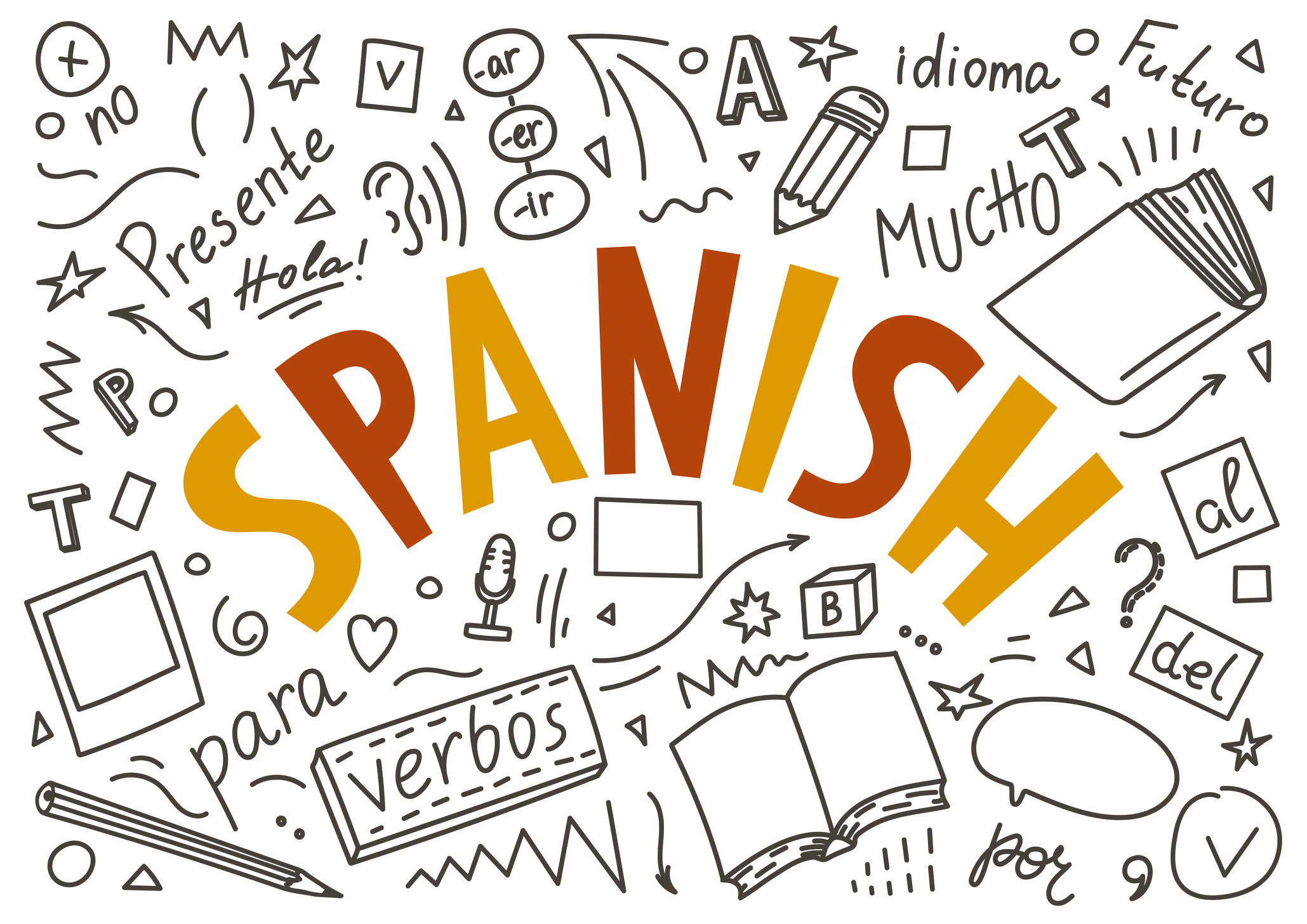 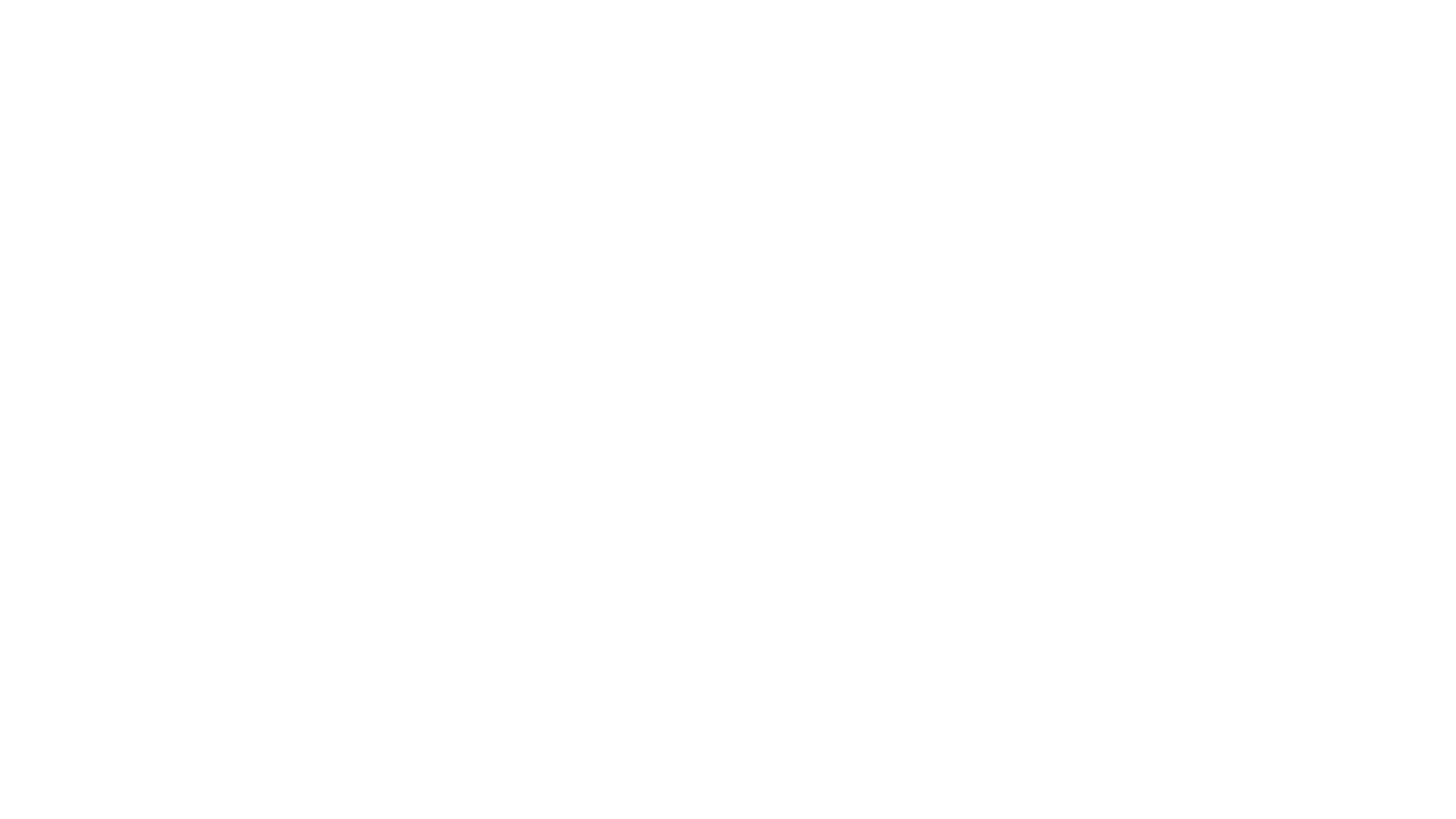 World LanguageAndrea Yang
2.5  GPA needed to enroll in a World Language.
Spanish 1 and 2
Chinese 1
French 1
Honors Spanish 2 – offered for students who are native speakers.
2 years of the same World Language is required by the CSU/UC system.  (C.Zahlis)
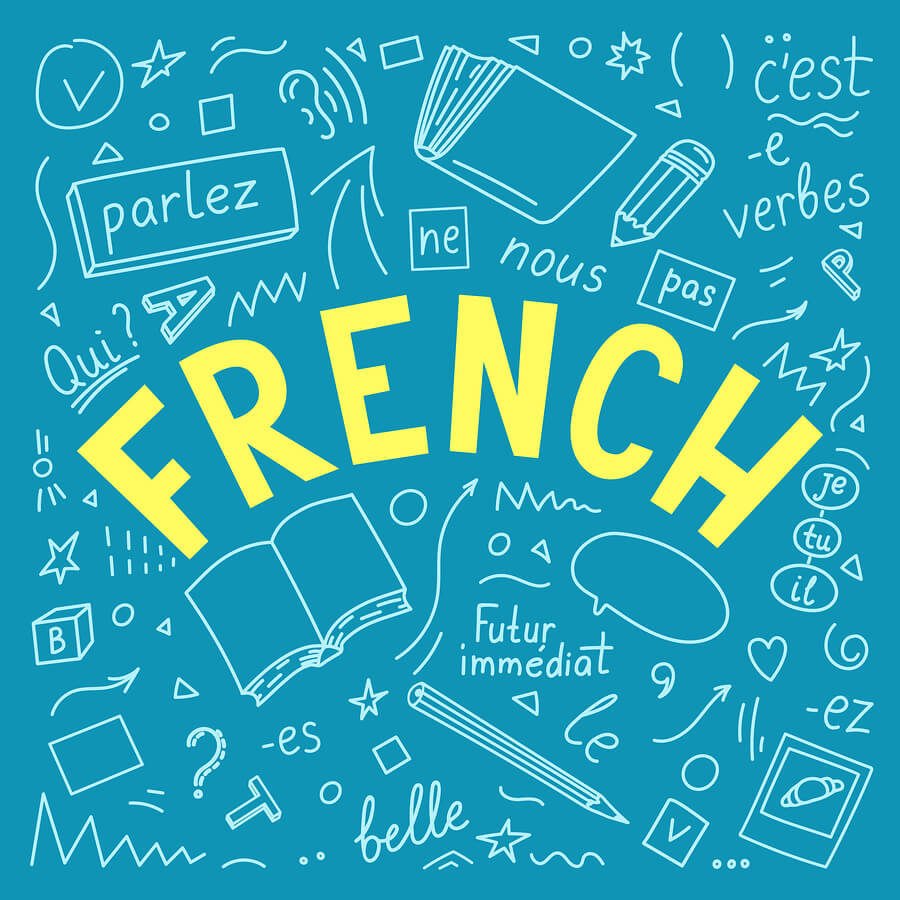 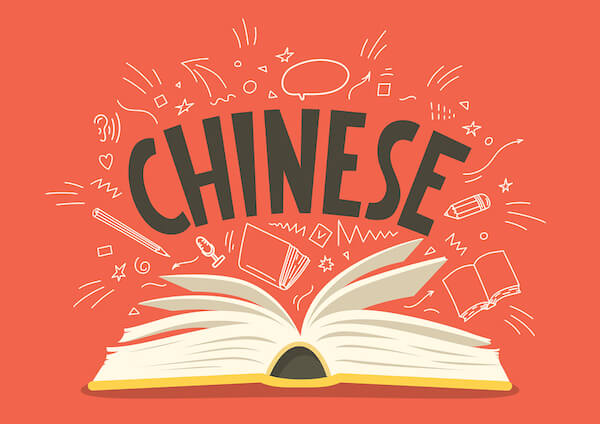 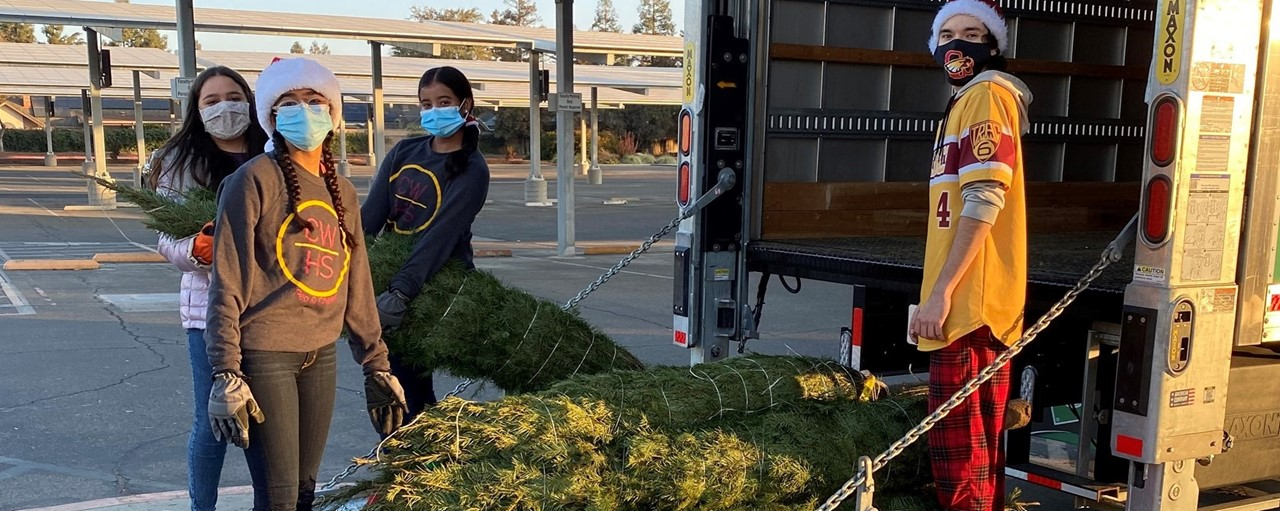 Tips for ElectivesTracey Fowlkes
Choose carefully.
Choose an alternative elective.
Electives that require applications:
Peer Counseling
Leadership
Yearbook
Collab Mentoring
Elective Applications are available on the CW registration website.
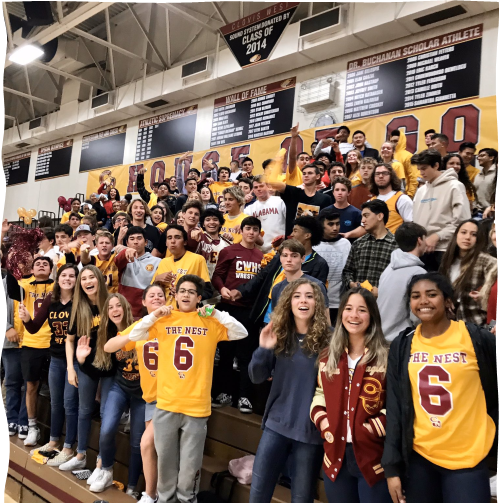 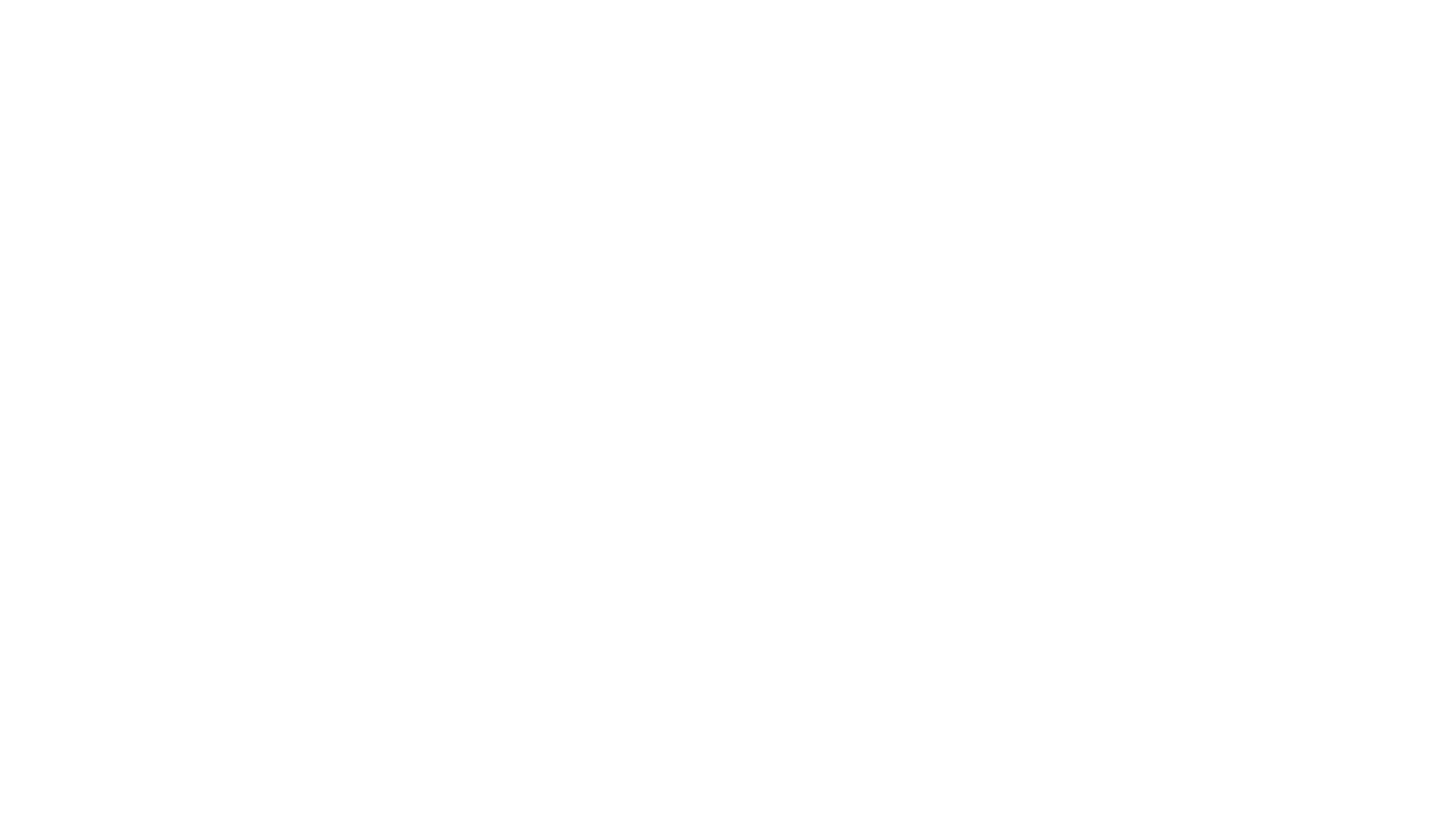 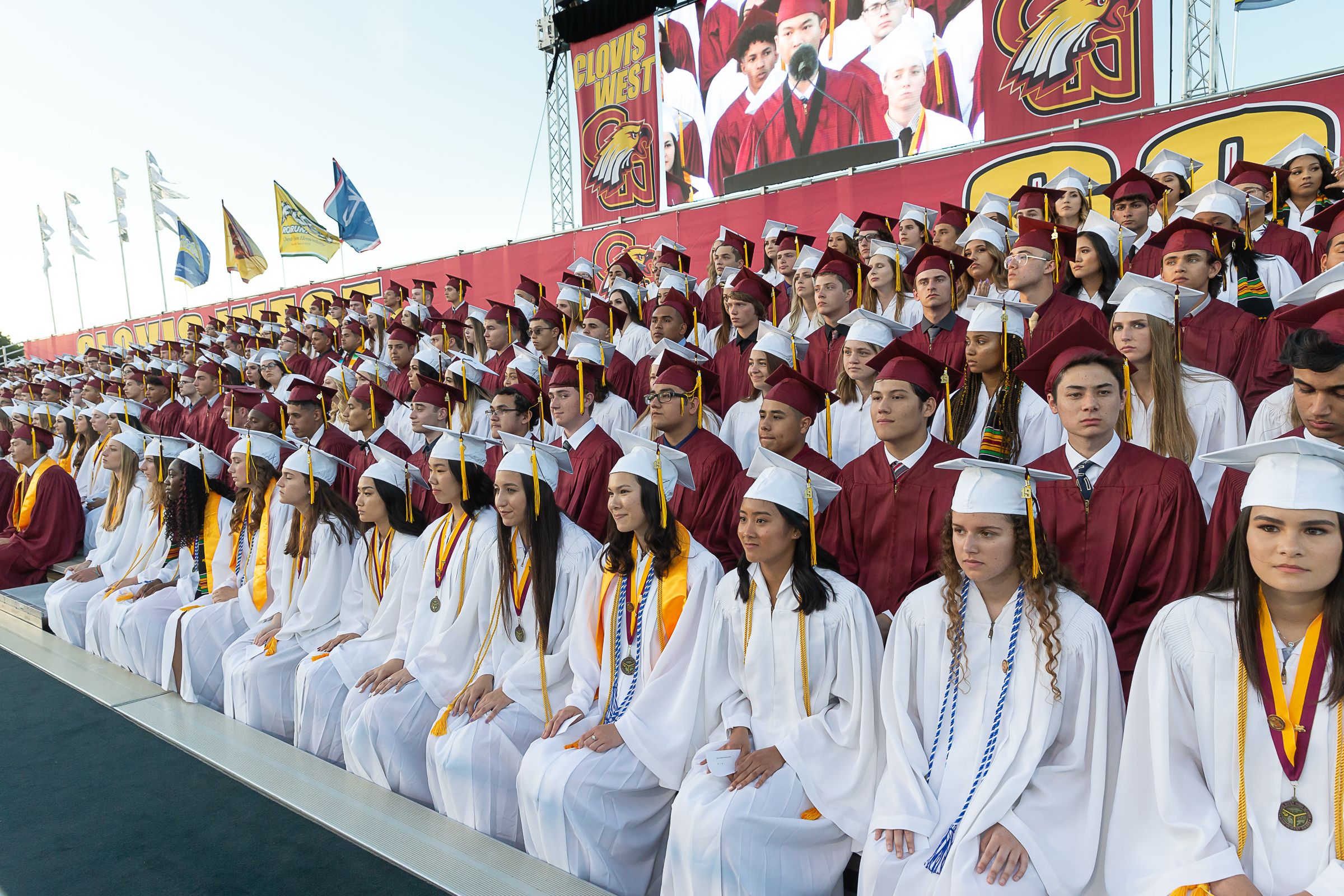 Graduation Recognitions
Principals Medallion - 3.85 cumulative UNWEIGHTED GPA
Students of Academic Distinction - 4.15 cumulative WEIGHTED GPA and 5+ AP Class
Valedictorian - 4.00 UNWEIGHTED GPA (All As) 
Salutatorian - (All As and one (1) B) 

Semester Awards
Principal’s Honor Roll -  4.00+
Honor Roll - 3.00-3.99
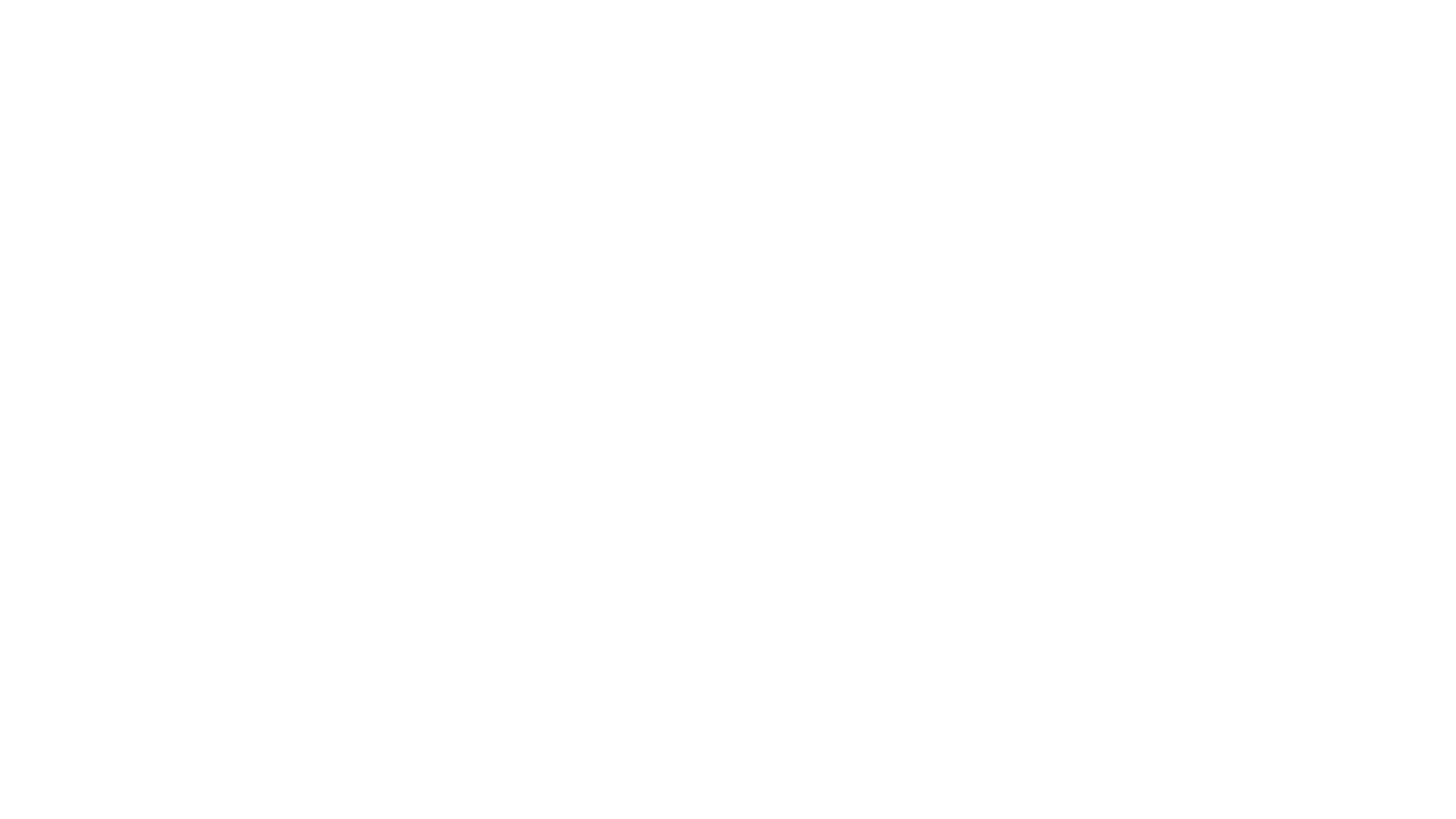 Advancement via Individual Determination (AVID)Tracey Fowlkes
GPA between 2.0 – 3.5.
Goal to attend a 4-year university.
Strong attendance and citizenship.
Career and College speakers weekly.
High 4-year university acceptance rate.
Reach out to Mrs. Fowlkes for more questions.
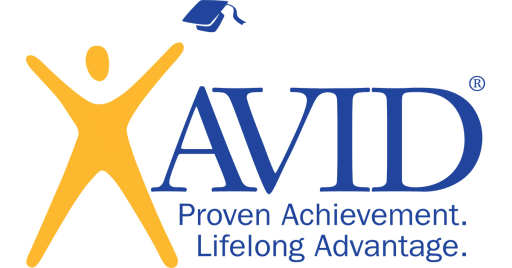 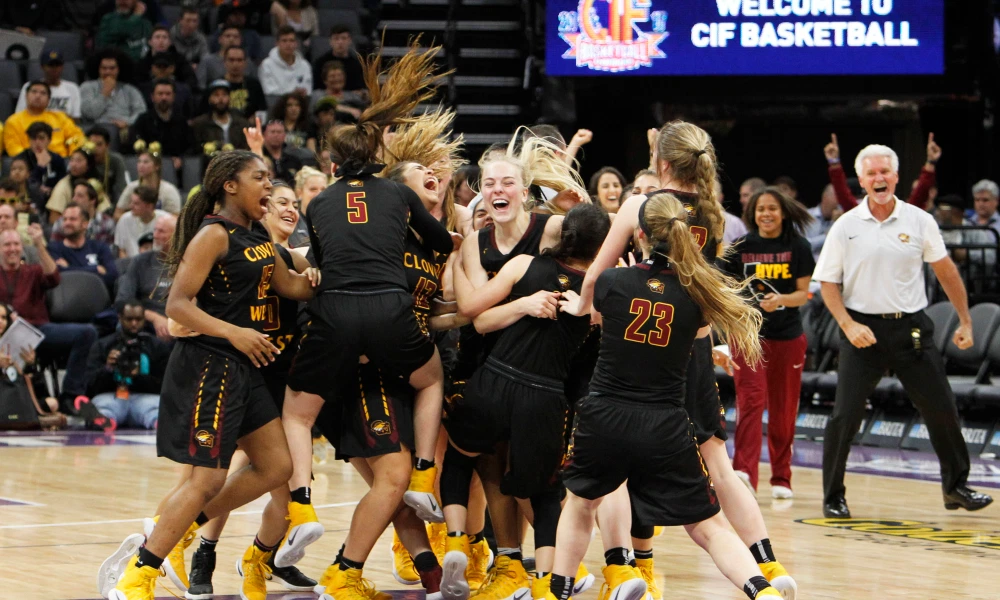 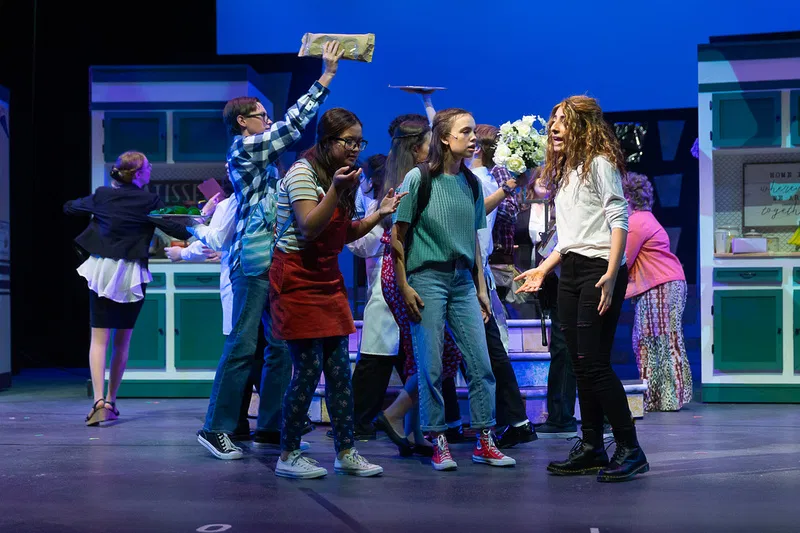 School InvolvementEthan Moreno
Athletics
Academic Teams (Mock Trial, Math Team, Academic Decathlon)
Visual/Performing Arts (S.Hahn/B.Chesi)
CW Drama Programs
Clubs
Community Service
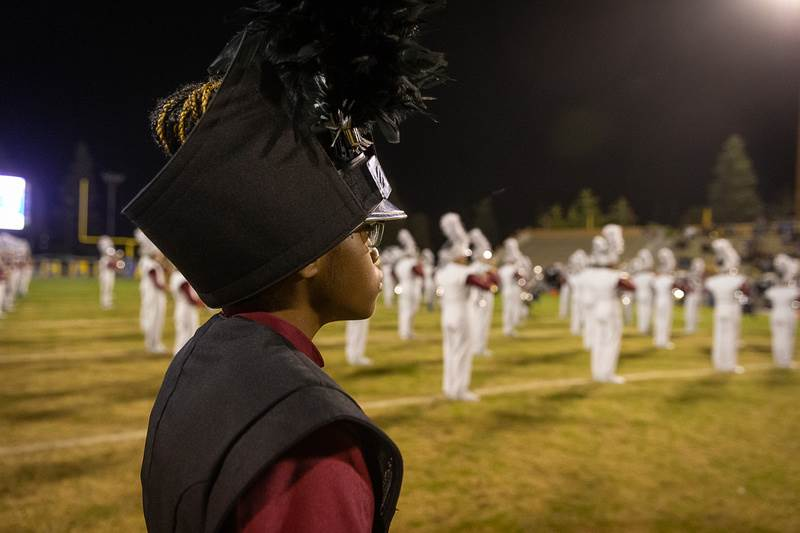 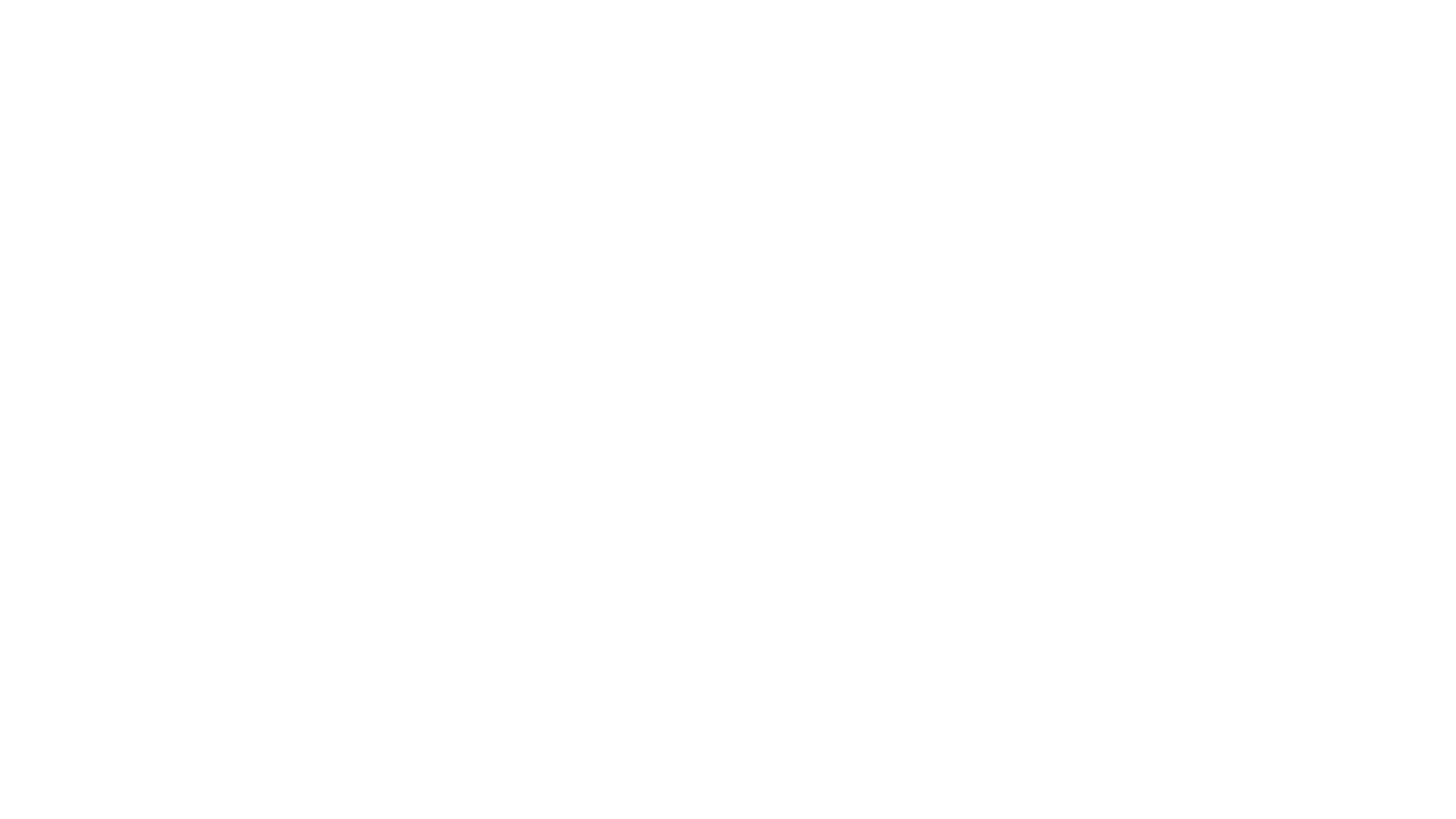 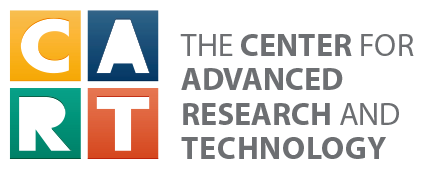 Careers
Ethan Moreno
Clovis West offers several career exploration opportunities for students.
Automotive Pathway
Careers in Education Pathway
Theater Production/Performing Arts
Business and Financial Services
Counselors will discuss opportunities further during Sophomore conferences.
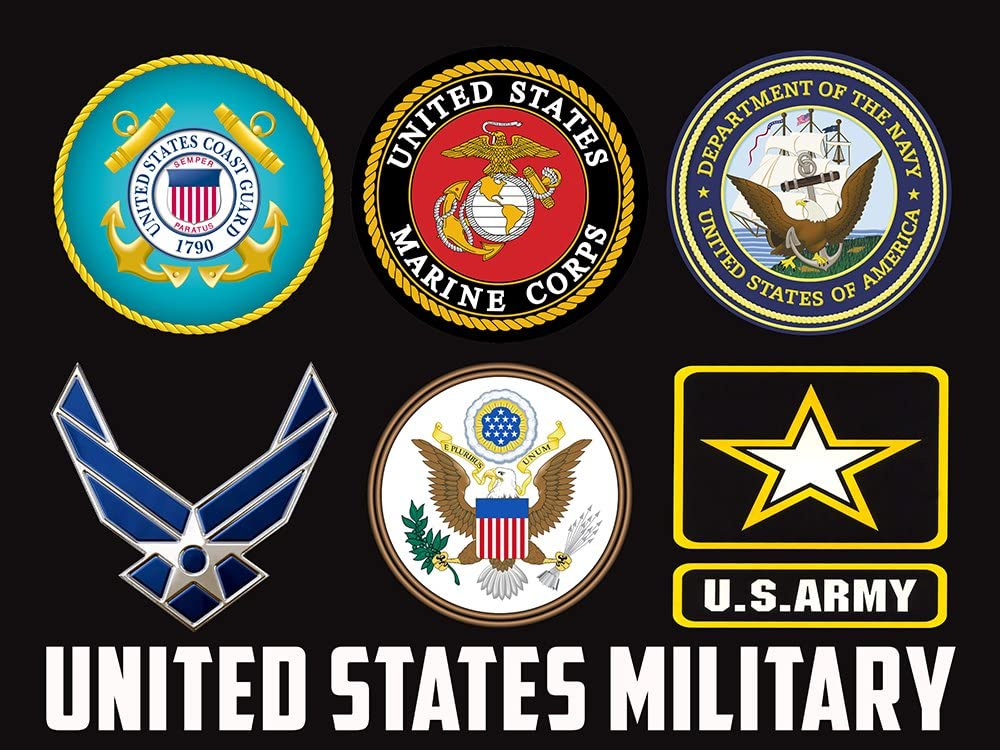 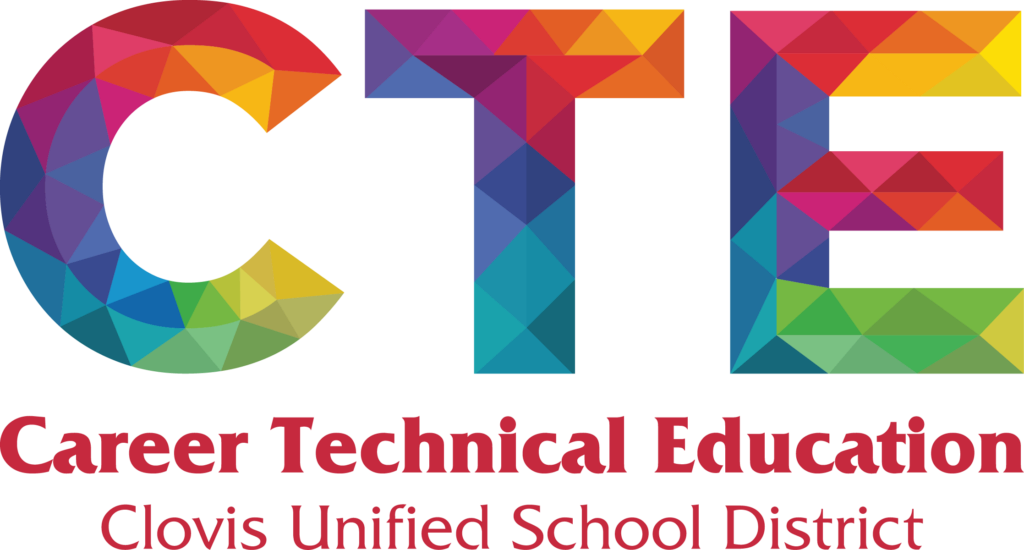 Advanced Placement (AP)Tracey Fowlkes
Clovis West offers 21 AP courses.
Into level college class
AP Exam
College Credit
Demonstrates capability of handling college-level work
Freshman can register for the following:
AP Computer Science Principles - grade of an A or B in Advanced Math 8.
AP Human Geography – students must have a 3.5 GPA and a B or higher in AB History and AB English.
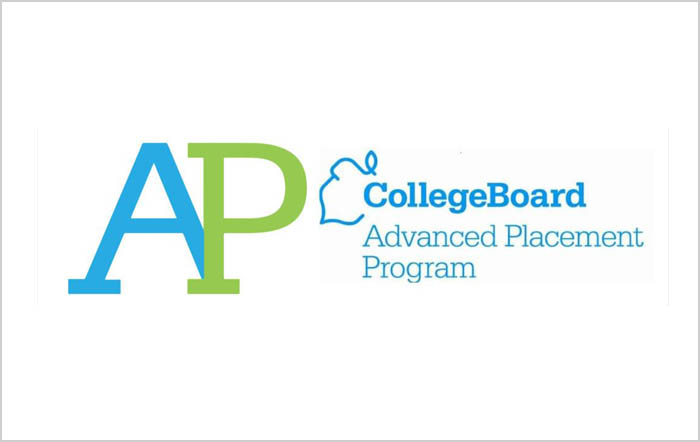 Summer SchoolEthan Moreno
Location: Clovis West High School – 1070 E Teague Ave, Fresno, CA 93720
Important: Counselors will sign up students for summer school. Students are expected to attend. If you choose not to attend, there is no guarantee the class will be available to you during the school year. Summer school request form will be available on the CW counseling registration website.
Original Credit Classes: (taking for the first time)
3.0 GPA
Impacted Schedule:
Band, Choir
AP Courses
AVID
Leadership, Peer Counseling, Collab Mentoring
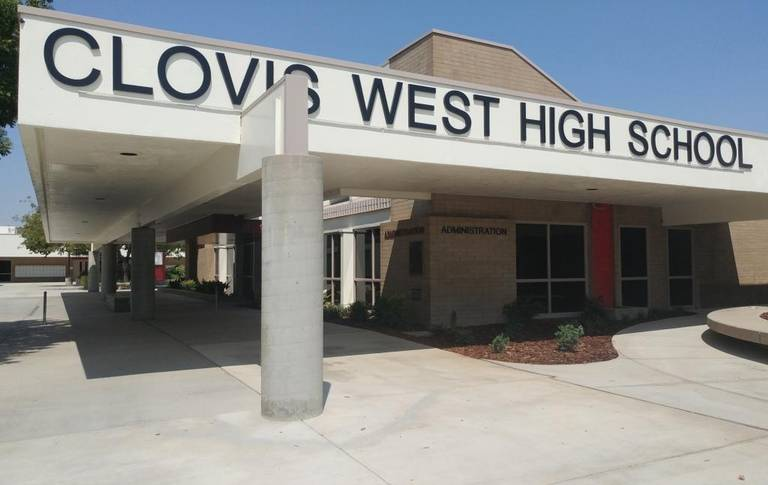 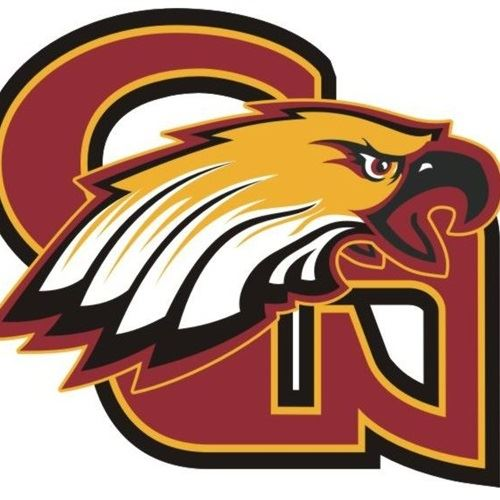 Additional SupportTammy Brisky
Tammy Brisky – Head Counselor (559) 327.2120
Tracey Fowlkes – 9th – 12th AVID Counselor (559) 327.2017
Andrea Yang – 9th – 12th Counselor (559) 327.2119
Josie Vargas – 9th – 12th Counselor (559) 327.2121
Ethan Moreno – 9th – 12th Counselor (559) 327.2053
Anthony Bringetto – 9th – 12th Counselor (559) 327.2172

School Psychologists: Brenda Evers, Allison Peck, Silvia Marquez
School Nurse: Hope Garcia
Peer Counselors
CSI (Clovis Support and Intervention
SOAR Team
SRC (Student Responsibility Center)
Additional InformationTammy Brisky
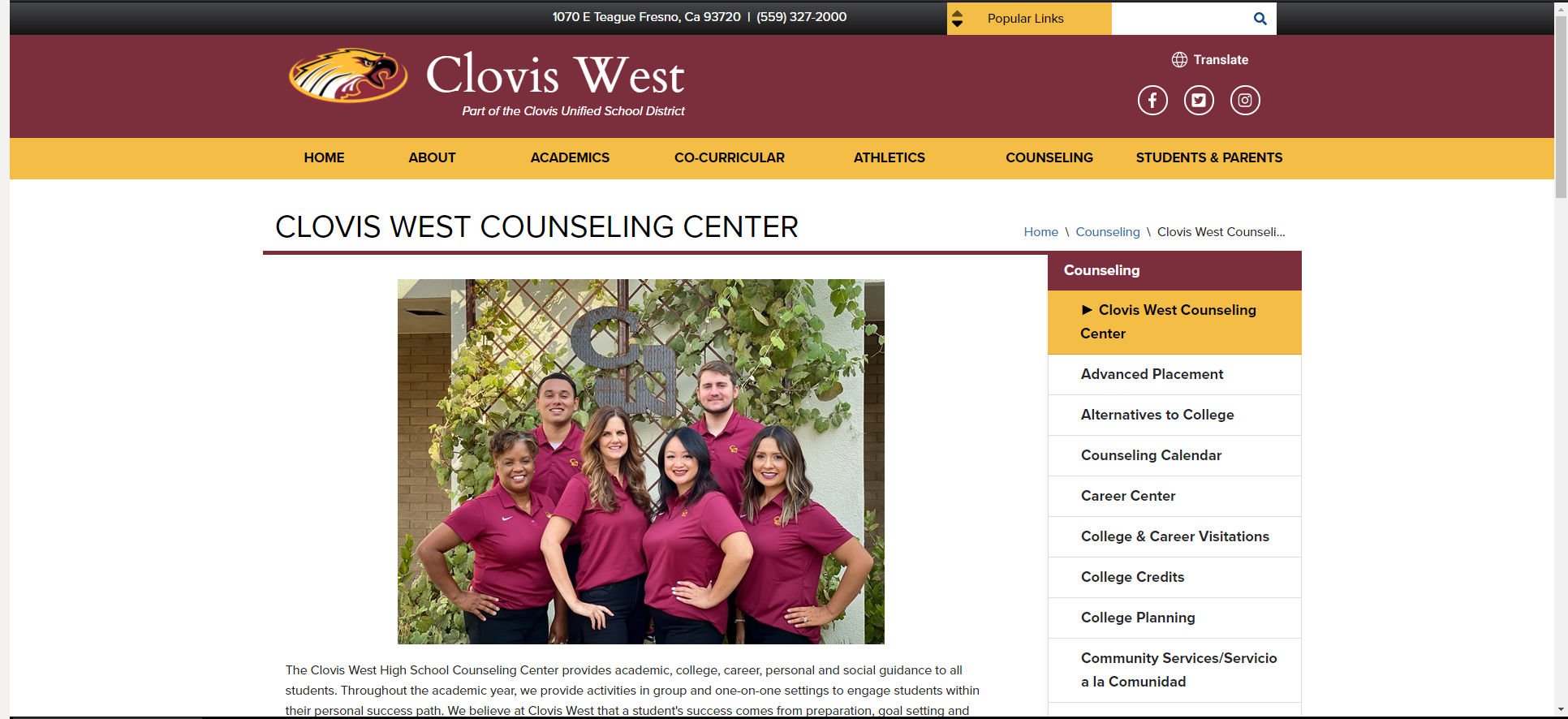 CW Counselors will be available during open office hours during incoming 10th grade registration window. 
You can access the zoom link in the Class of 2024 Google Classroom. 
CW Counseling Website